Transmission gear
Final project
DESN 204

By: Ambrosio Balbuena
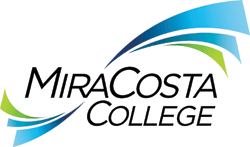 Description
PN1210
Transmission gear, 2-speed spindle.

This gear goes on the spindle of the mini lathe and mini mill.
This is the larger of the two transmission gears. It has 21 Teeth on one end and 29 teeth on the other.

For CJ18 series mini-lathe & XJ12-300 mini-milling machines 21/29T
PN1207
Transmission gear, 2-speed intermediate shaft.

This gear goes on the intermediate shaft of the mini lathe and mini mill.

This is the smaller of the two transmission gears. It has 12 Teeth on one end and 20 teeth on the other.
For CJ18 series mini-lathe & XJ12-300 mini-milling machines - 12/20T
Milling and Drilling MachineMM-12
Broken Parts
sketches
CAD Drawings
3D printed replacement part
PN1210
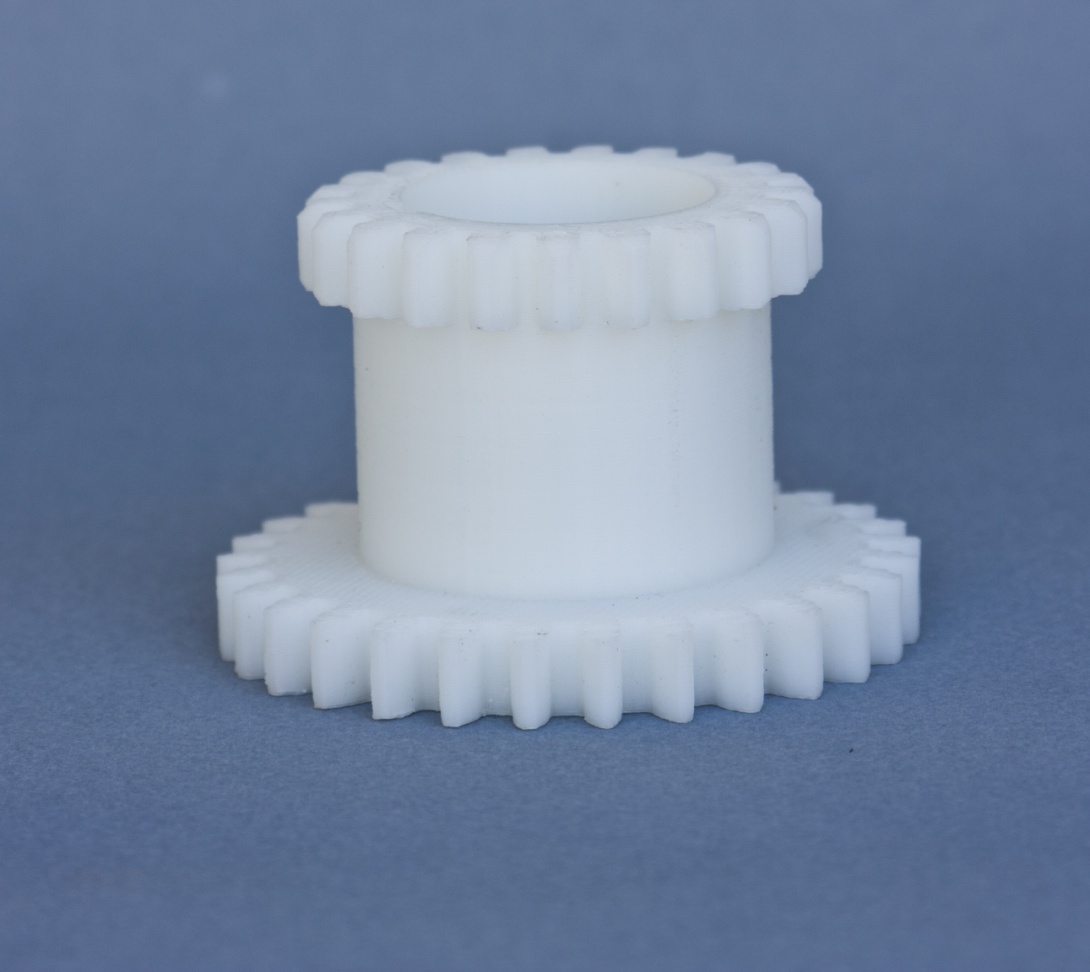 PN1207
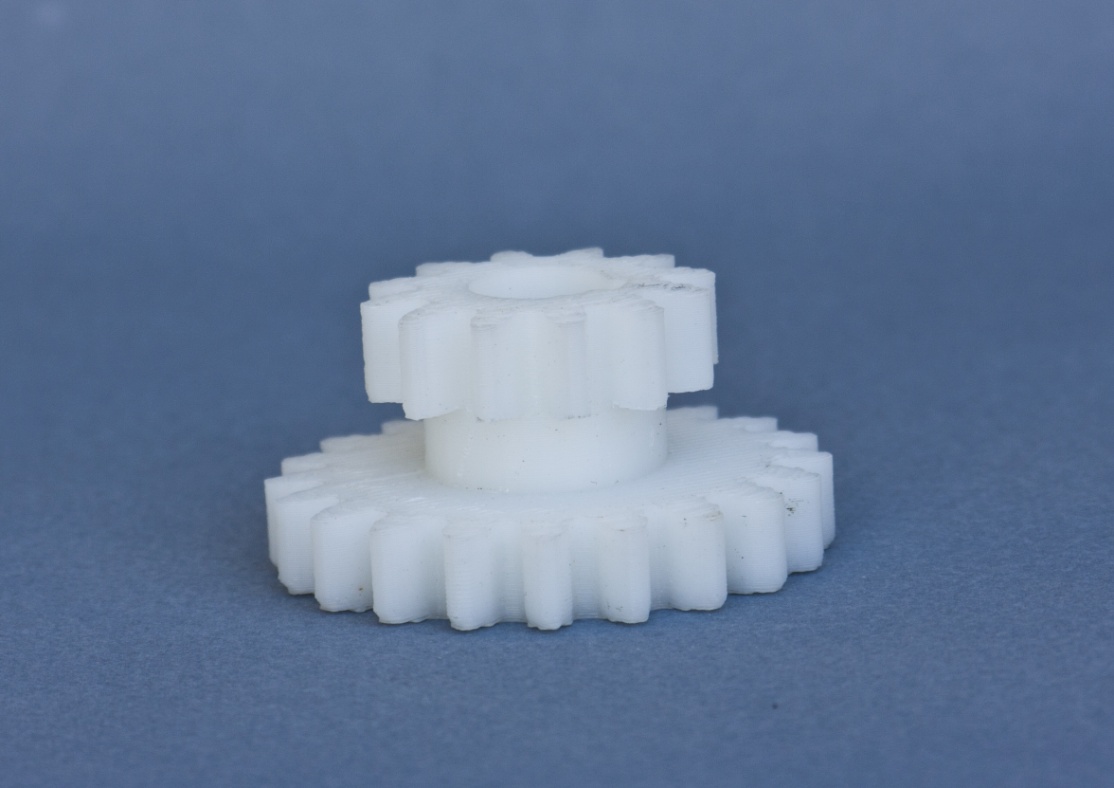